Bluefin’s PayConex™ Payment Processing for MBNA MembersPayment processing with encryption and tokenization to secure your transactions
2021
Bluefin and MBNA Partnership
Founded in 2007, Bluefin is a leader in providing security and payment processing for SMB’s, financial firms, healthcare organizations, retail and higher education

Bluefin protects payment data and reduces card fraud by devaluing cardholder data and preventing it from being compromised

In 2012, MBNA partnered with Bluefin to offer payment processing direct to MBNA members 
We are excited to bring our new payment gateway features to MBNA members!
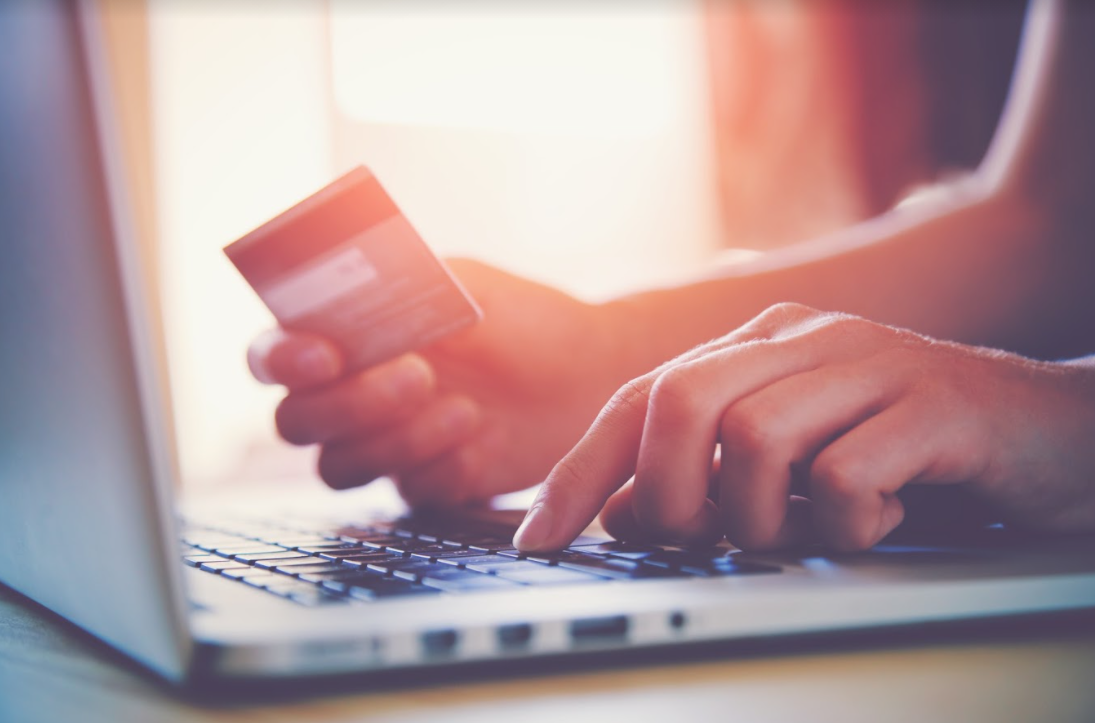 Why Bluefin?
Process credit, debit and ACH transactions face-to-face contactless, mobile, MOTO, or online
Simple setup – no implementation required
Immediate encryption of payment card data in our PCI-approved devices
Tokenization (data masking) card on file solution – ideal for recurring payments
Competitive “meet or beat” payment processing rates
Direct customer service through Bluefin
Leader in payment and data security
What Are Electronic Payments?
As opposed to a physical payment, such as cash or check, electronic payments are those conducted “online” through a payment network
Examples of Electronic Payment Types
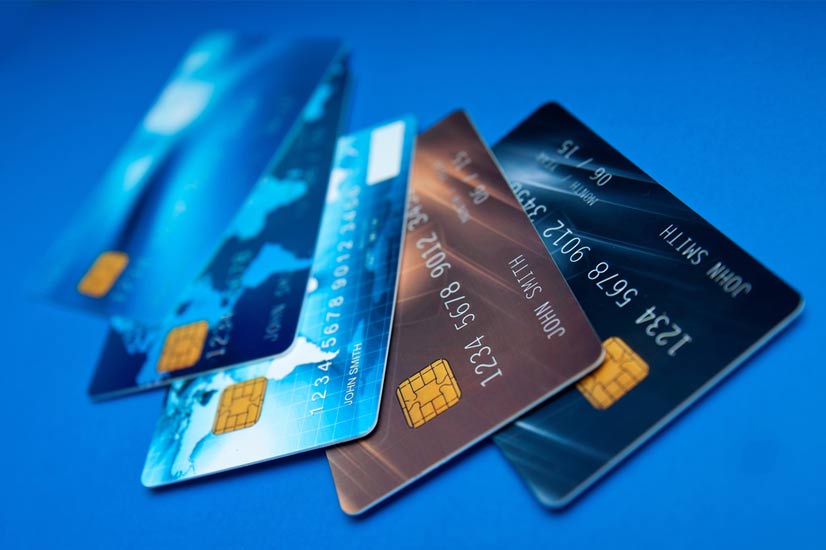 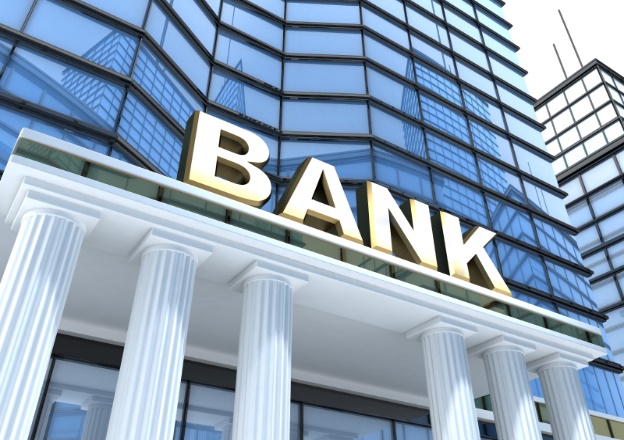 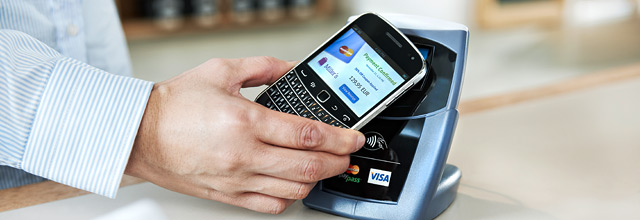 ACH (Electronic Transfer from Bank Account)
Credit &
Debit Cards
Near Field Communications (Mobile Wallet)
4
There Are a Variety of Ways to Pay Electronically
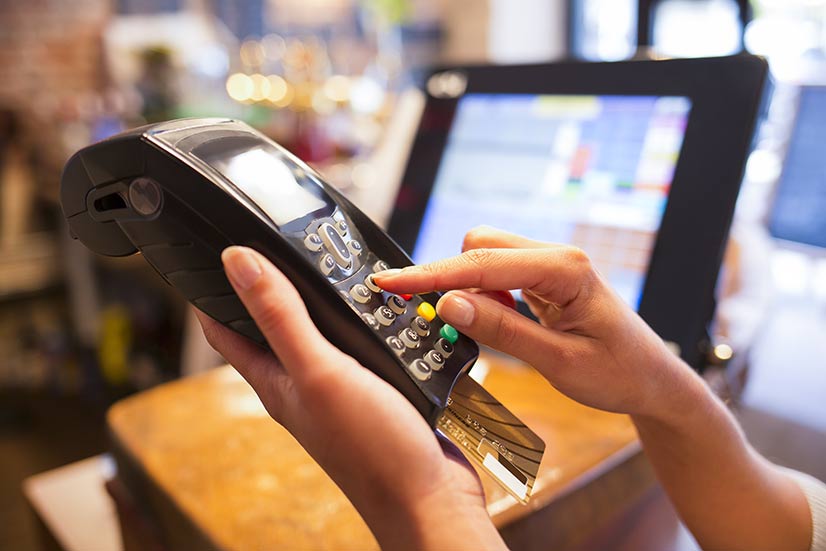 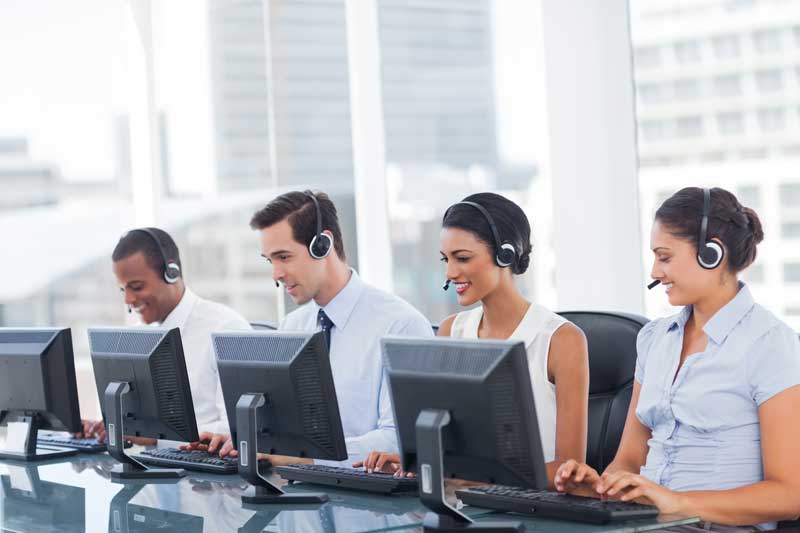 Mail or Telephone Order
Physical Point of Sale
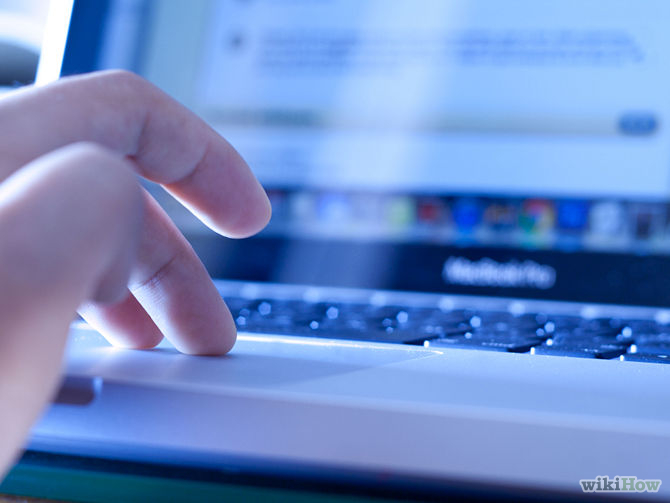 Online (Ecommerce)
5
What PayConex Provides MBNA Members
POS, Mobile, MOTO, and Ecommerce Payments
Credit/Debit/ACH/Apple Pay/Google Pay/Samsung Pay
Recurring Billing/Card on File/Account Updater/QuickBooks Integration
PCI-Validated Point-to-Point Encryption (P2PE), Tokenization, Chargeback Management, 3D Secure (3DS), and ShieldConex® Data Security Platform
4 P2PE Certified Devices for Payment Acceptance 
Back-end processing connections include Elavon and First Data
Choose From a Variety of Devices for Your Business
Face-to-Face, Mobile and MOTO P2PE Payment Devices Integrated to PayConex*
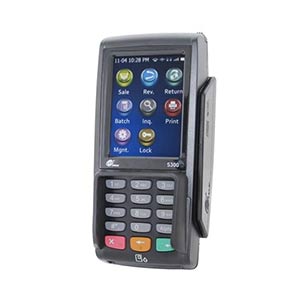 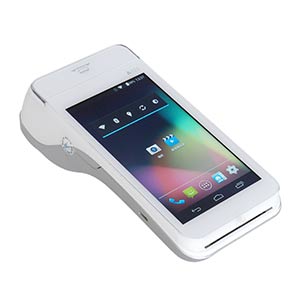 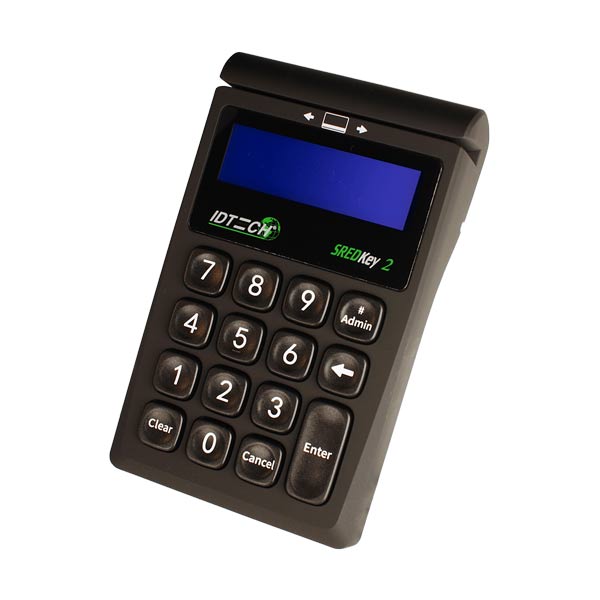 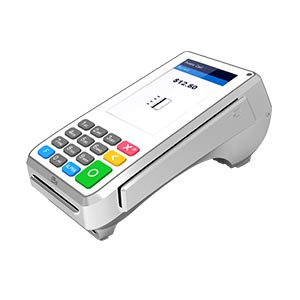 PAX A920 
POS, Mobile, NFC
PAX S300 
POS, NFC
PAX-A80 
POS, NFC, Wifi
ID Tech SREDKey 2 
POS, Mobile, Call Center
You can also get Ecommerce payment processing with our hosted payment forms
*EMV and Contactless Debit/Credit Acceptance; Apple Pay/Google Pay/Samsung Pay Acceptance. Learn more at https://www.bluefin.com/p2pe-devices/
Get Started Today!
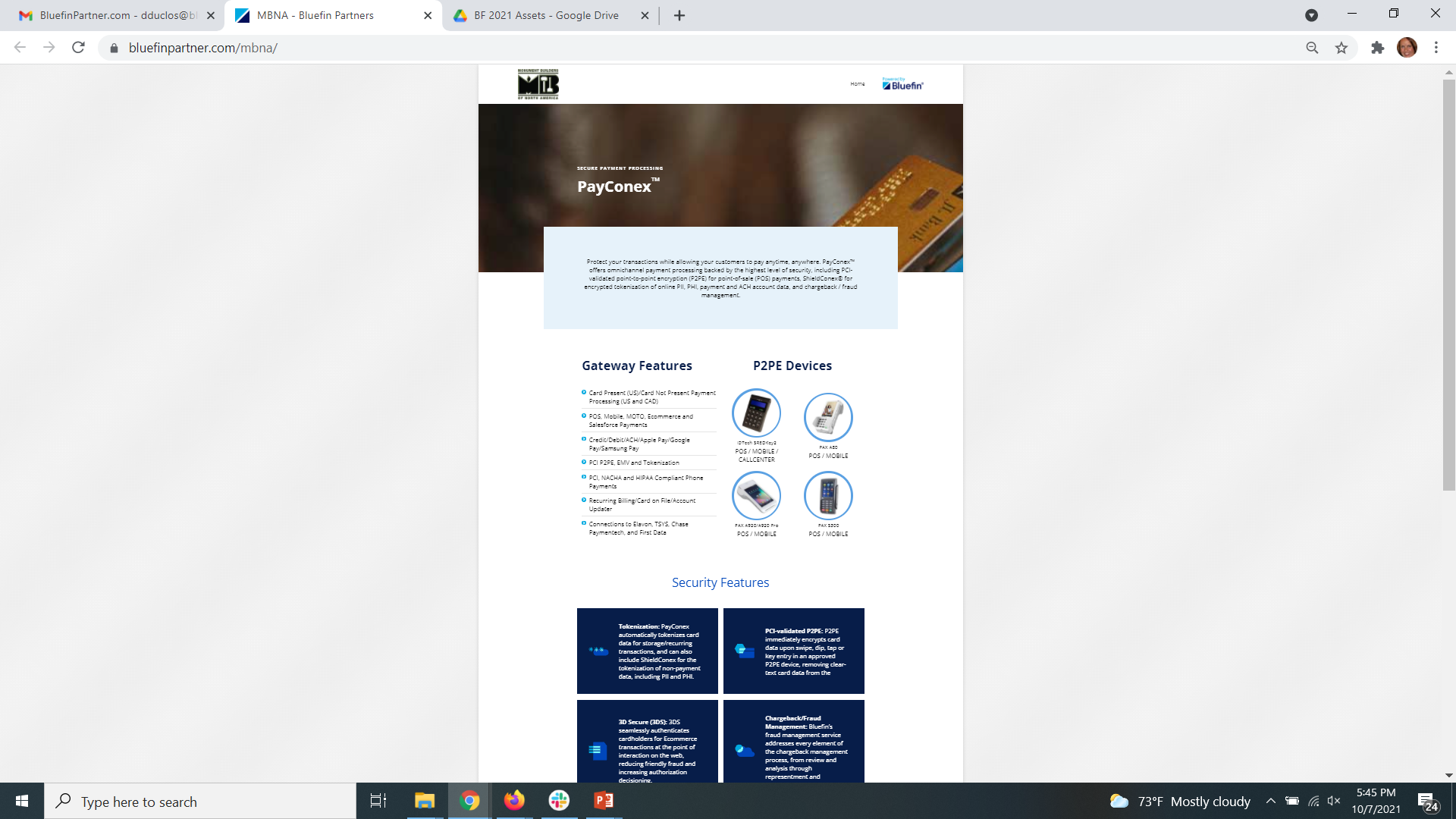 Simply visit our MBNA partner landing page at https://www.bluefinpartner.com/mbna/ and fill out our online form. A members of our sales team will contact you directly to discuss our payment processing options and rates for your business.  You can also call 1-800-675-6573 Ext. 1 to speak to a representative at Bluefin.
Additional Resources
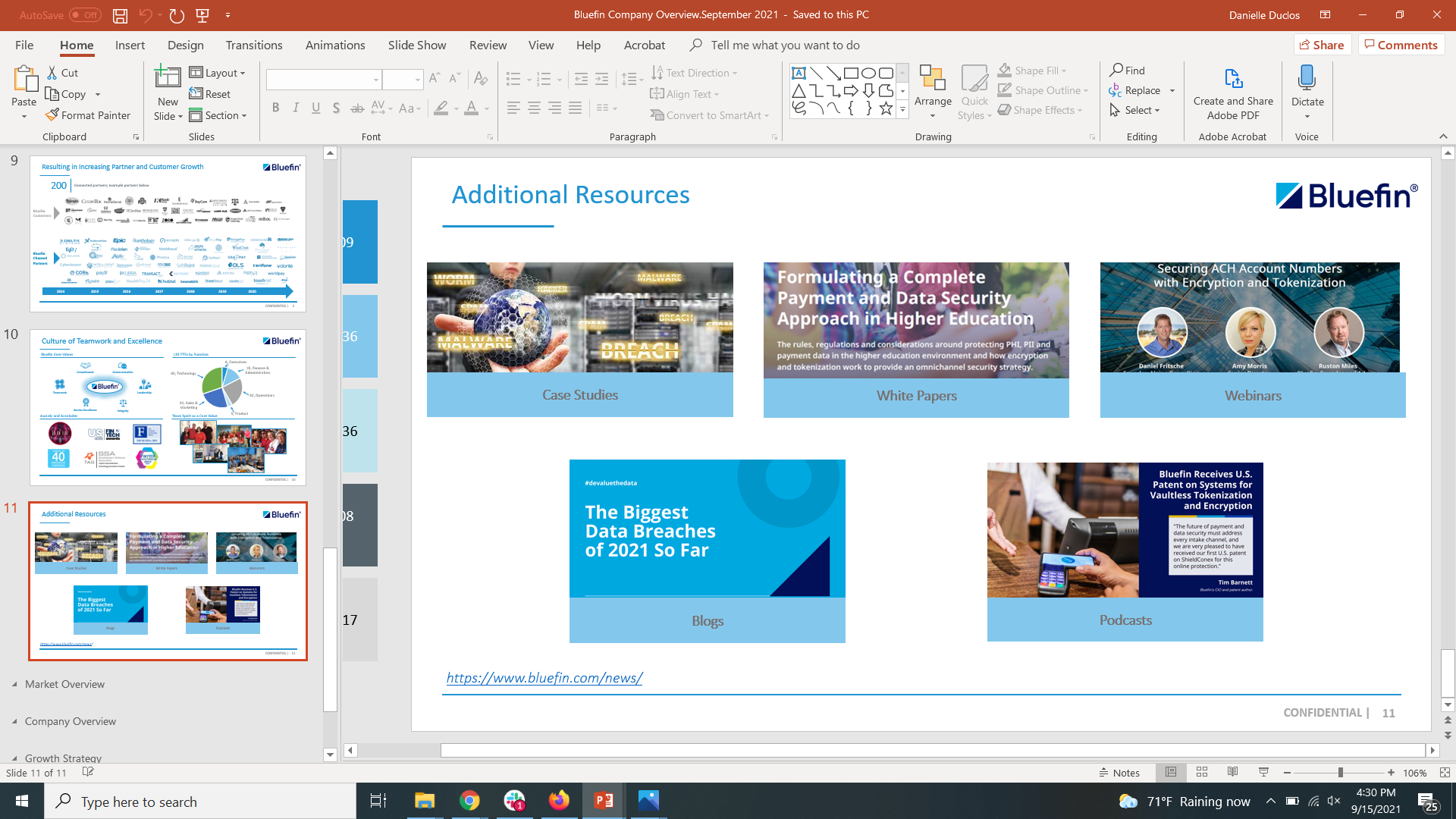 https://www.bluefin.com/news/